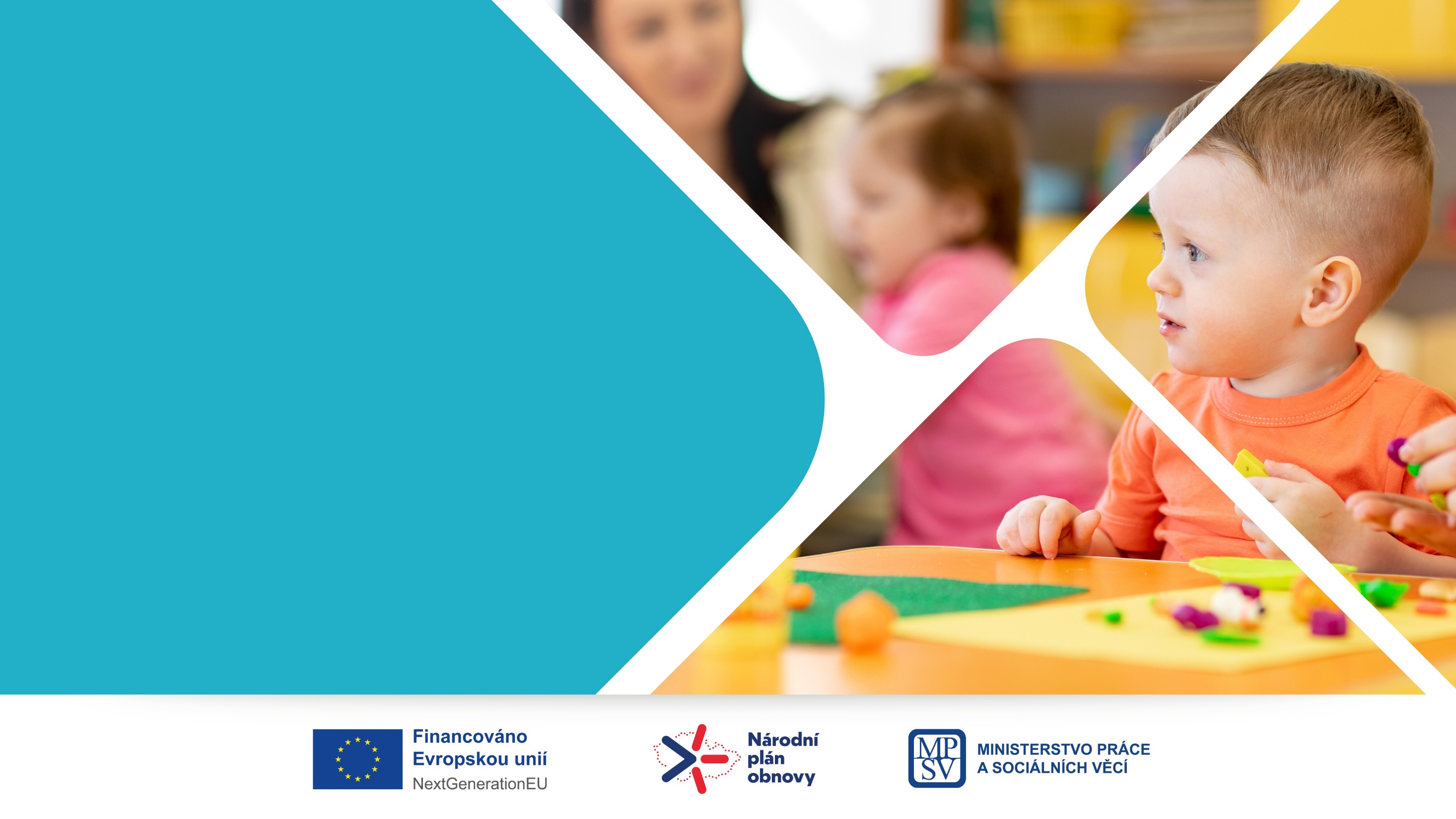 III. BLOK

Provoz dětských skupin
Oddělení koncepce rodinné politiky a služeb péče o děti
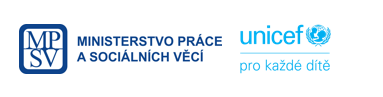 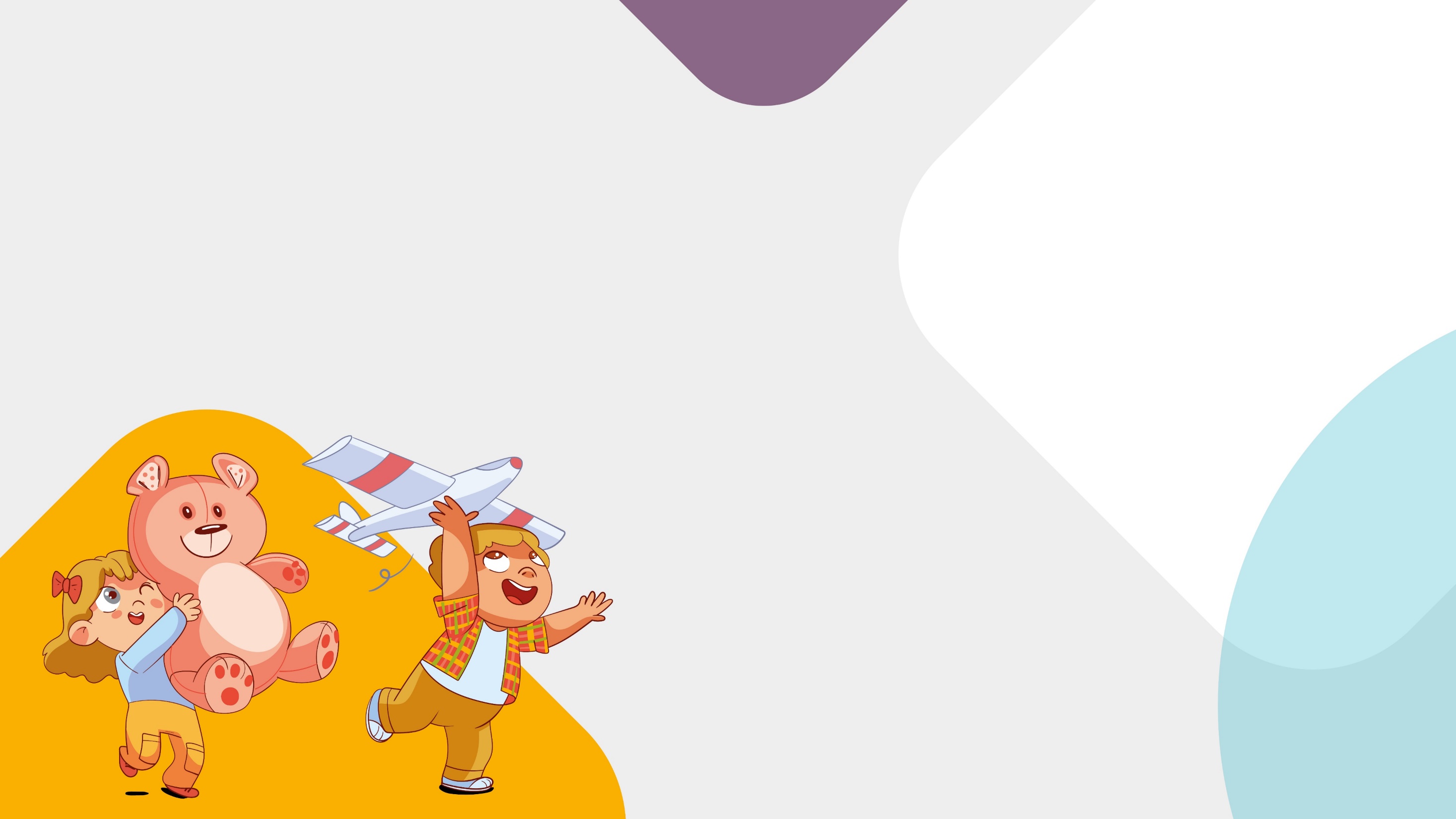 Co je dětská skupina?
Služba péče o děti od 6 měsíců věku do zahájení povinné školní docházky

Pro 4 – 24 dětí
Základní právní rámec nastavuje zákon č. 247/2014 Sb.

Služba péče o dítě v dětské skupině na základě platného oprávnění k  poskytování

Kapacitu a věkové rozpětí si určuje provozovatel sám podle zájmu rodičů a svých možností

Na neziskové bázi – finančně dostupná

Péči zajišťuje odborně způsobilý personál (pečující osoby)

Standardy kvality péče o děti v DS – zaručení určité úrovně služeb
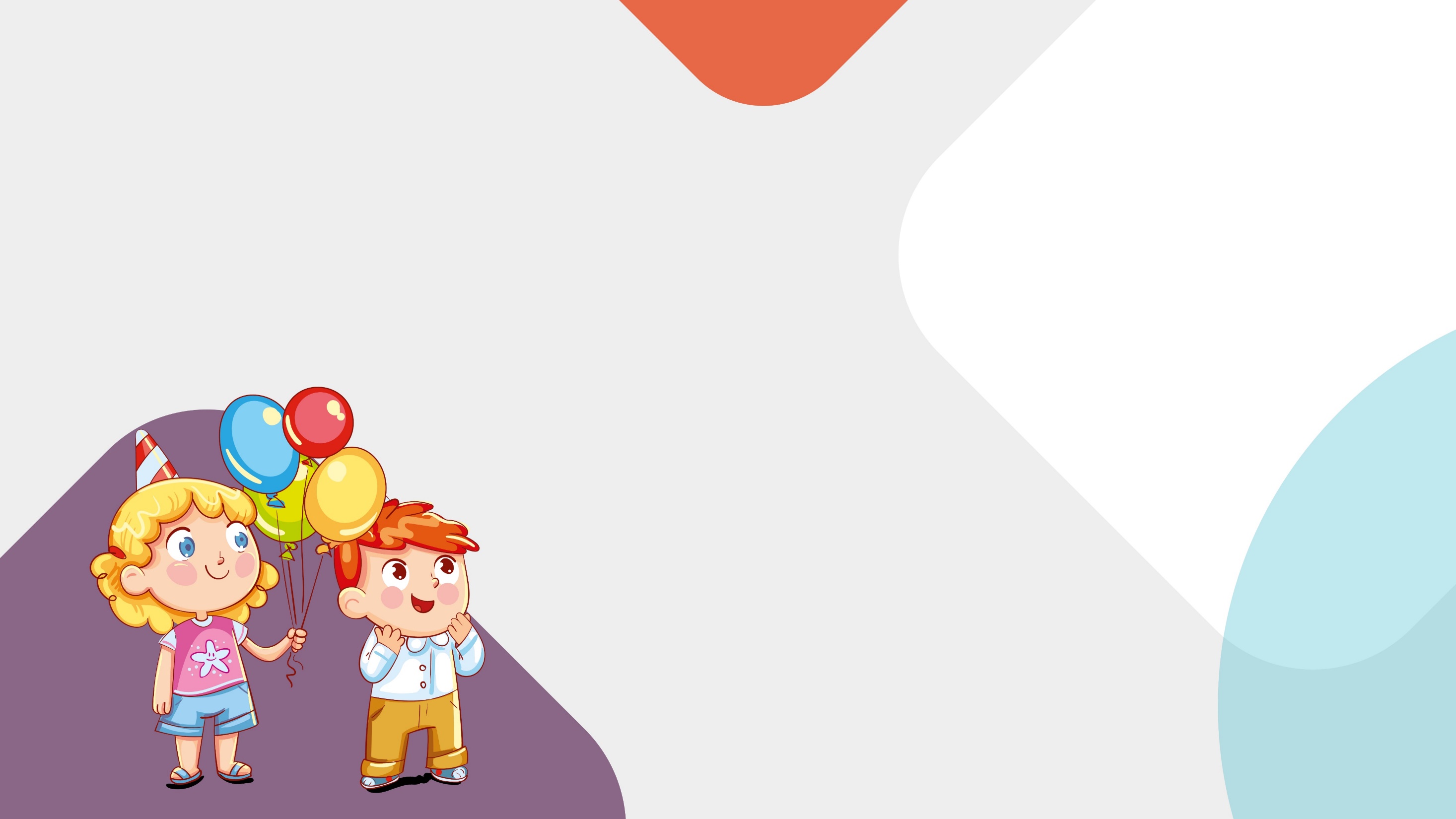 Výhody 
dětské skupiny 
pro obce
Jasně stanovená pravidla
Zvýšení zaměstnanosti
Metodická podpora
Stabilní financování
Rychlost a jednoduchost
Doplnění míst naplněným MŠ
Státní příspěvek
Zapojení rodin do místní komunity
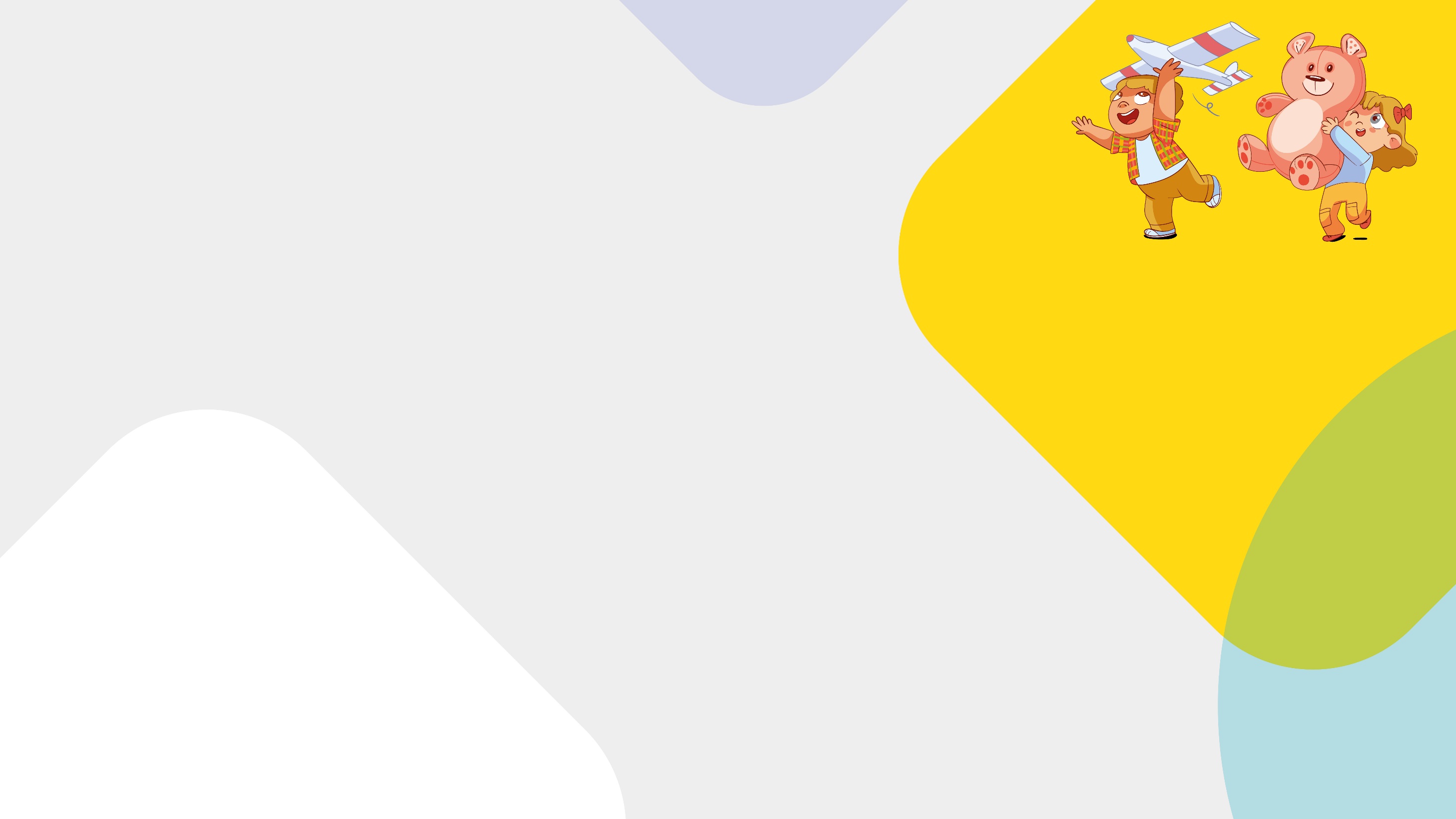 Dětská skupina - podmínky poskytování služby
Základní vymezení služby
mimo domov, ve skupině dětí, pravidelná péče
péče zaměřena na zajištění potřeb dětí, výchovu, rozvoj schopností a dovedností, kulturních a hygienických návyků
Pečující osoby a počet dětí
do 6 dětí 1 pečující osoba, 7-12 dětí 2 pečující osoby, 13-24 dětí 3 pečující osoby
poskytovatel je povinen zohlednit zdravotní stav dětí, dobu pobytu a věk dětí
pečující osoby musí být bezúhonné, zdravotně a odborně způsobilé 
Provozní doba nejméně šest hodin během provozního dne
Smlouva o poskytování služby péče o dítě v dětské skupině
Vnitřní pravidla a Plán výchovy a péče
4
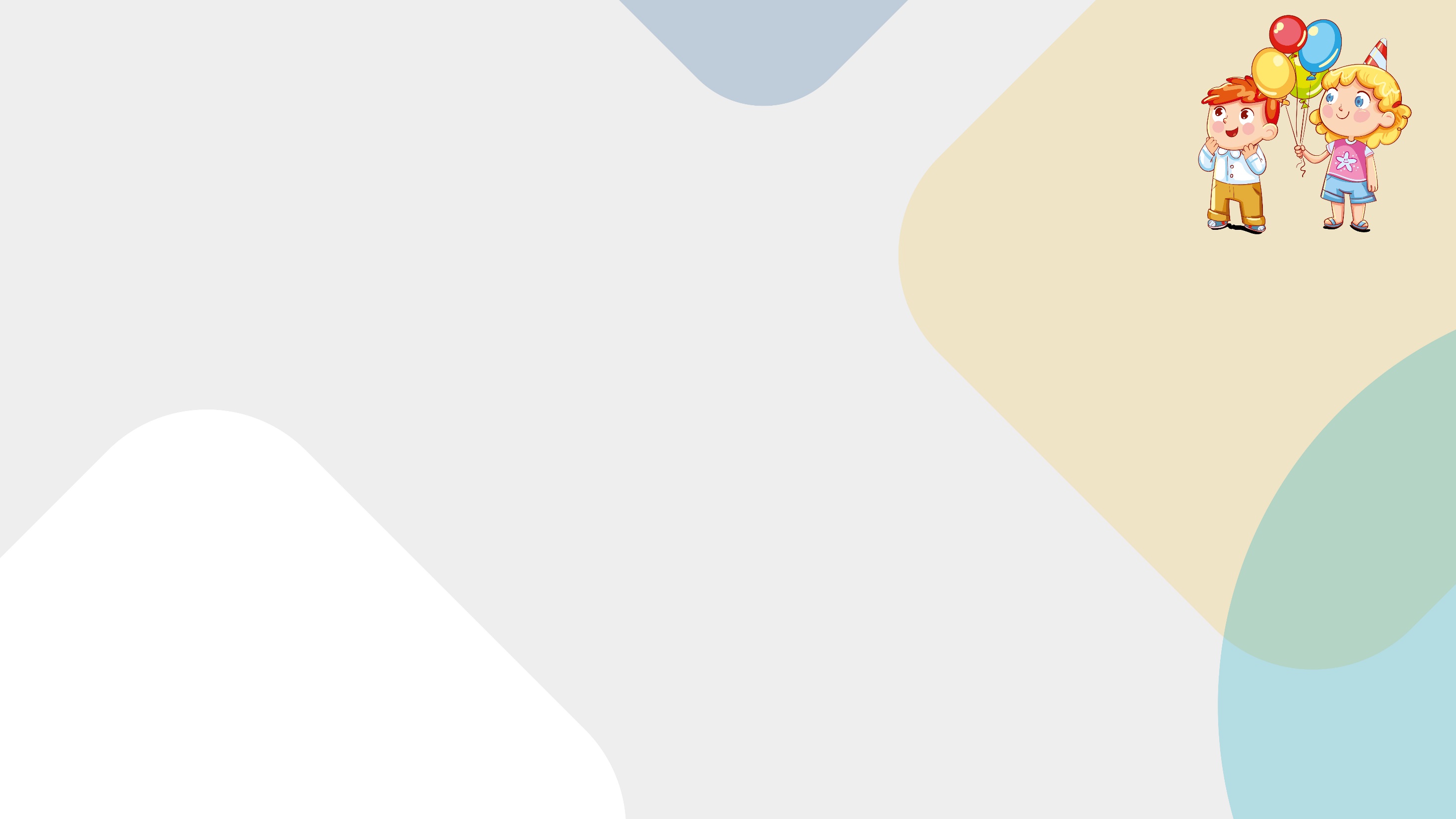 Zápis do evidence – požadované dokumenty
Žádost o udělení oprávnění k poskytování služby 
péče o dítě v DS + přílohy:
Doklad o vlastnickém nebo jiném právu k objektu nebo prostorám
Závazné stanovisko krajské hygienické stanice o splnění hygienických požadavků na stravování, prostory a provoz, v nichž bude poskytována služba péče o dítě v dětské skupině
Doklad prokazující splnění požadavků požární ochrany 
Smlouva o pojištění odpovědnosti za újmu nebo potvrzení o uzavření této smlouvy
Doklad o bezúhonnosti
Rámcový popis majetkového zajištění a financování poskytování služby péče o dítě v dětské skupině 
Souhlas zřizovatele s žádostí o udělení oprávnění (pouze u příspěvkových organizací)
5
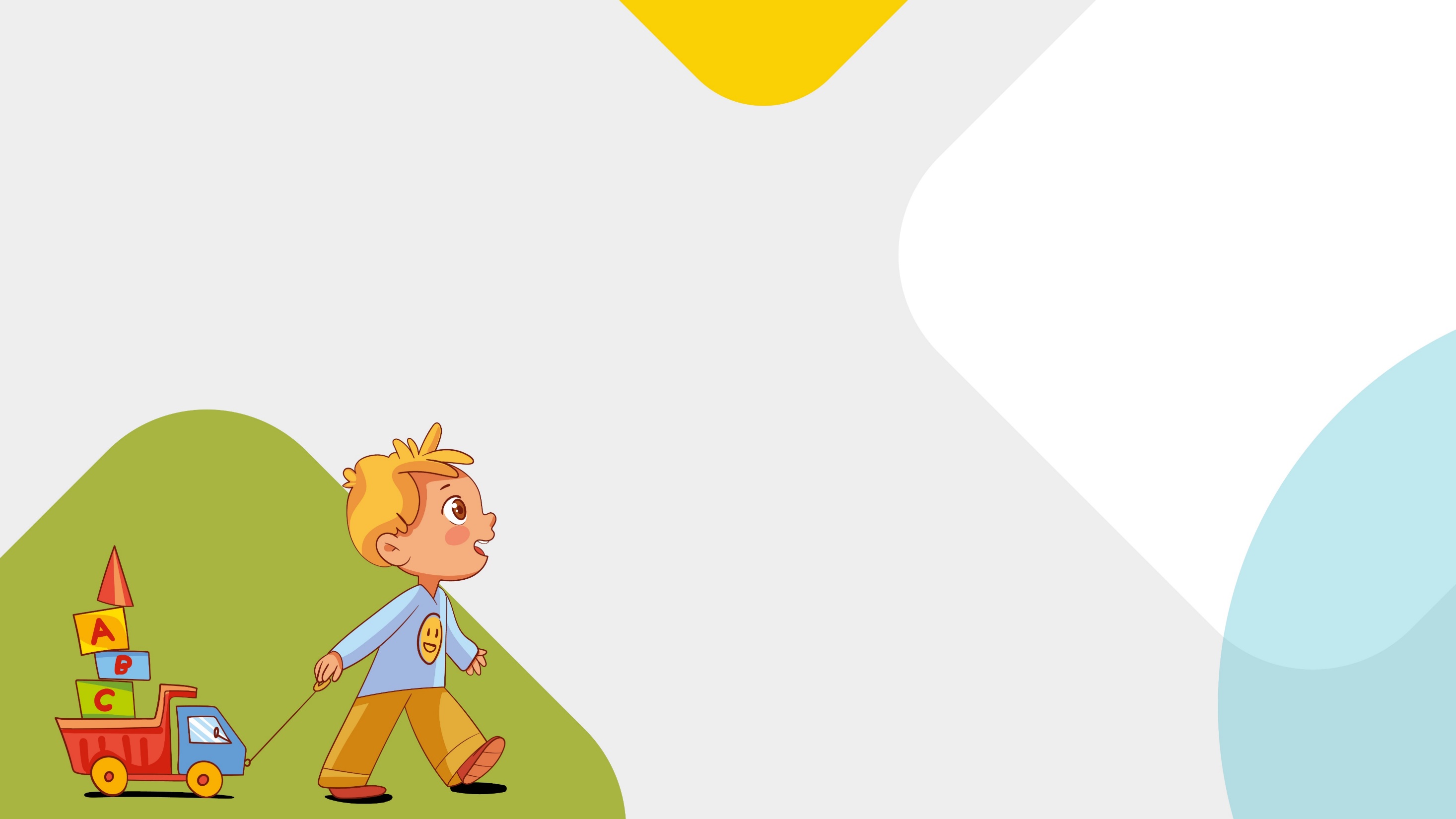 odborná způsobilost k výkonu povolání všeobecné sestry, praktické sestry, dětské sestry, porodní asistentky, zdravotně-sociálního pracovníka, zdravotnického záchranáře, psychologa ve zdravotnictví nebo specializovaná způsobilost k výkonu povolání klinického psychologa
odborná způsobilost k výkonu povolání lékaře
Zdravotní
Odborná způsobilost pečujících osob v DS
Sociální
odborná způsobilost k výkonu povolání sociálního pracovníka nebo odborná způsobilost pracovníka v sociálních službách se středním vzděláním s maturitní zkouškou
§ 5 odst. 4 zákona č. 247/2014 Sb.
Pedagogická
odborná kvalifikace učitele mateřské školy, učitele prvního stupně základní školy, asistenta pedagoga podle § 20 odst. 1 zákona o pedagogických pracovnících (tj. s maturitou), speciálního pedagoga nebo vychovatele
PK Chůva
profesní kvalifikace chůvy pro děti do zahájení povinné školní docházky
profesní kvalifikace chůvy pro děti v dětské skupině
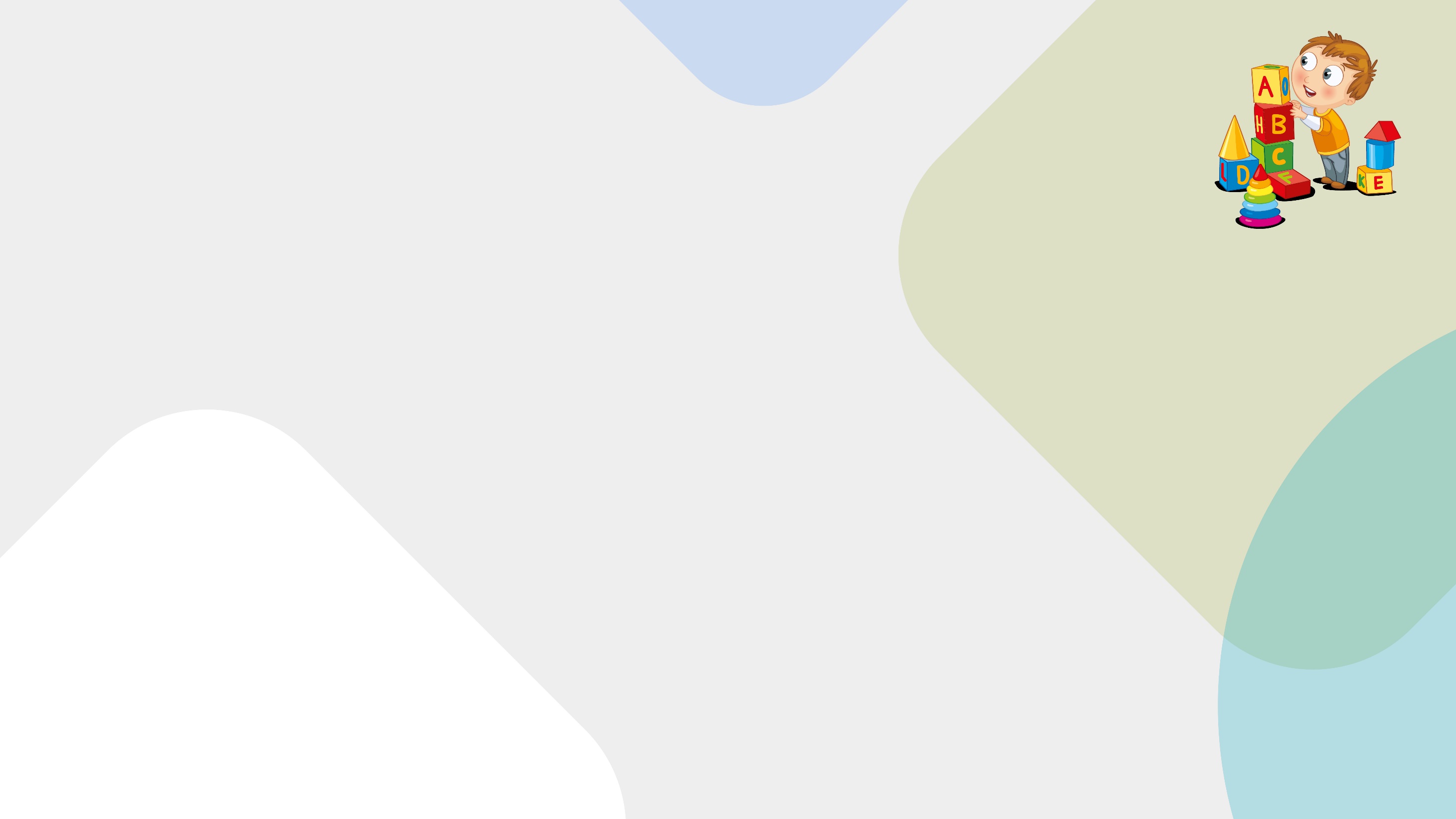 Zákonné požadavky
alespoň 1 pečující osoba s odbornou způsobilostí ve zdravotnické oblasti a nebo s PK Chůva pro děti v DS
Po děti starší 3 let alespoň 20 hod. týdně osoba s odbornou kvalifikací v pedagogické oblasti
Další vzdělávání pečujících osob
nejméně 8 hodin za kalendářní rok
absolvování kurzu první pomoci zaměřeného na dětský věk alespoň jednou za 2 kalendářní roky
7
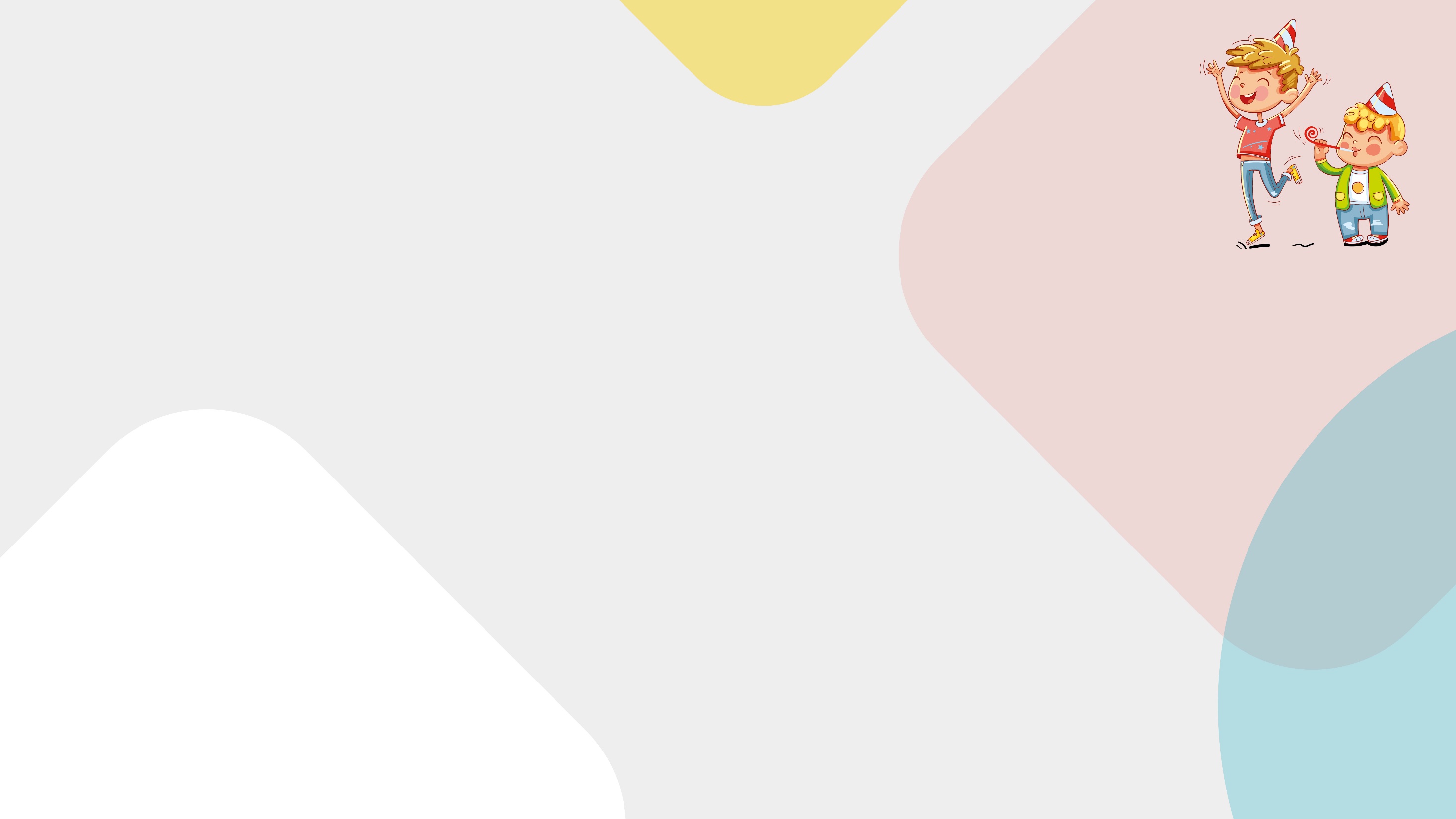 Příspěvek na provoz dětských skupin
nárokové stabilní a předvídatelné financování dle uzavřených smluv s rodiči
příspěvek na provoz dětské skupiny na obsazené kapacitní místo (daný provozní den alespoň 3 souvislé hodiny obsazeno jedním dítětem – prokazuje se uzavřenou smlouvou)
Výše příspěvku:
u dětí do 31. 8. po dosažení 3 let ve výši 1,7násobku normativu MŠMT pro soukromé mateřské školy, zastropovaná měsíční úhrada nákladů rodičem bez stravy
u starších dětí do zahájení povinné školní docházky ve stejné výši jako normativ MŠMT pro soukromé mateřské školy
obdobně normativy na stravování dětí, pokud je strava zajišťována poskytovatelem za dodržení výživových norem a toto je upraveno ve smlouvě s rodiči
8
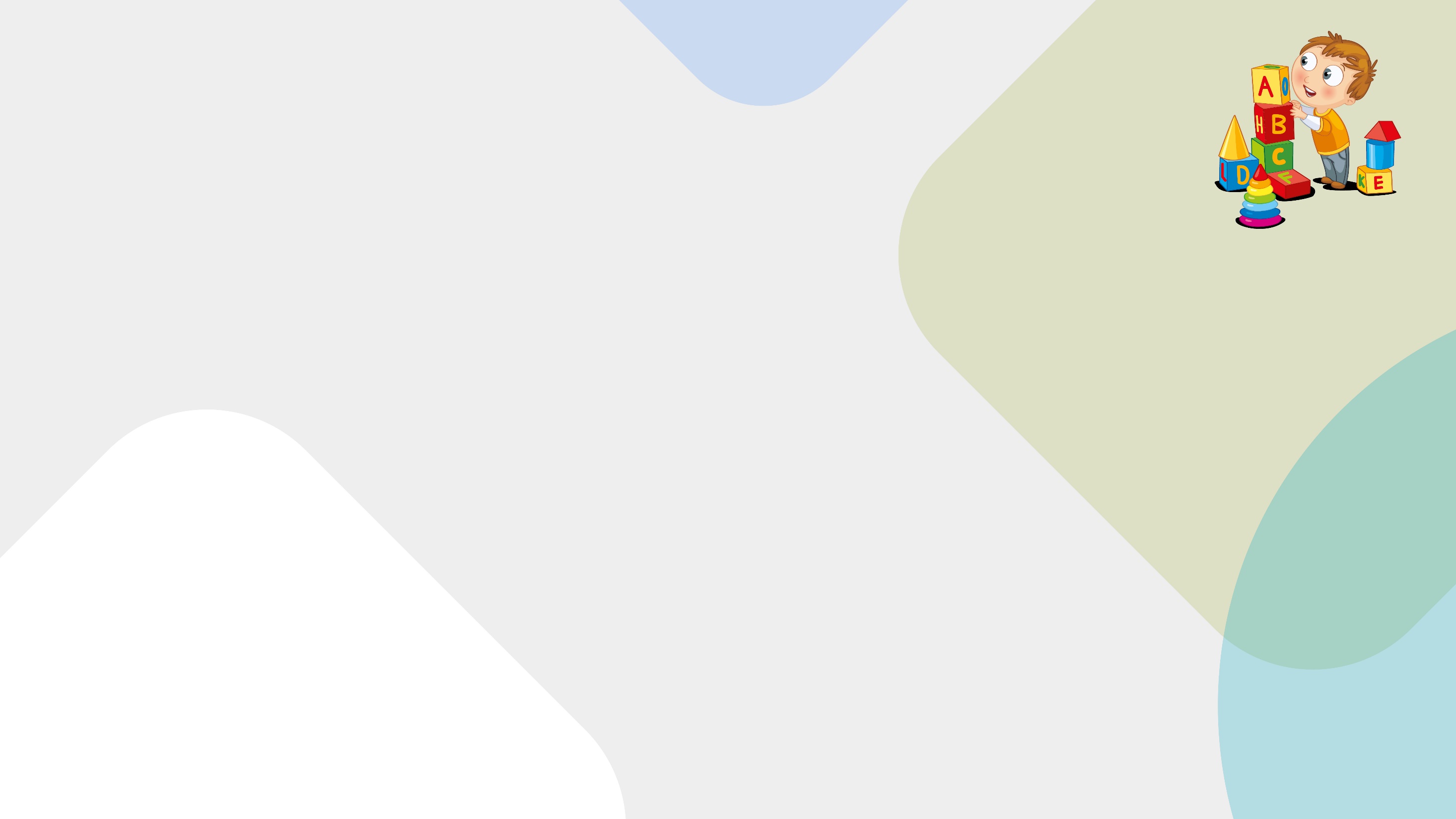 Příspěvek na provoz dětských skupin
Žádost o příspěvek se podává v průběhu roku, na který se žádá
Výplata příspěvku probíhá ve třech zálohách a následně dochází ke zúčtování příspěvku dle každoměsíčních dat od poskytovatele (do 5. dne následujícího měsíce, možnost dodatečného oznámení v případě zmeškání termínu)
Veškeré úkony jsou řešeny skrze elektronickou aplikaci MPSV
Financování běžných výdajů, které souvisejí s poskytováním služby péče o dítě v DS – mzdové výdaje, výdaje na další povinné vzdělávání pečujících osob, výdaje na stravování, další provozní výdaje
Při přerušení poskytování služby poskytovatelem náleží příspěvek v délce „pěti týdnů“, resp. 5x počet provozních dnů v týdnu
Rodič dítěte musí mít vazbu na trh práce
9
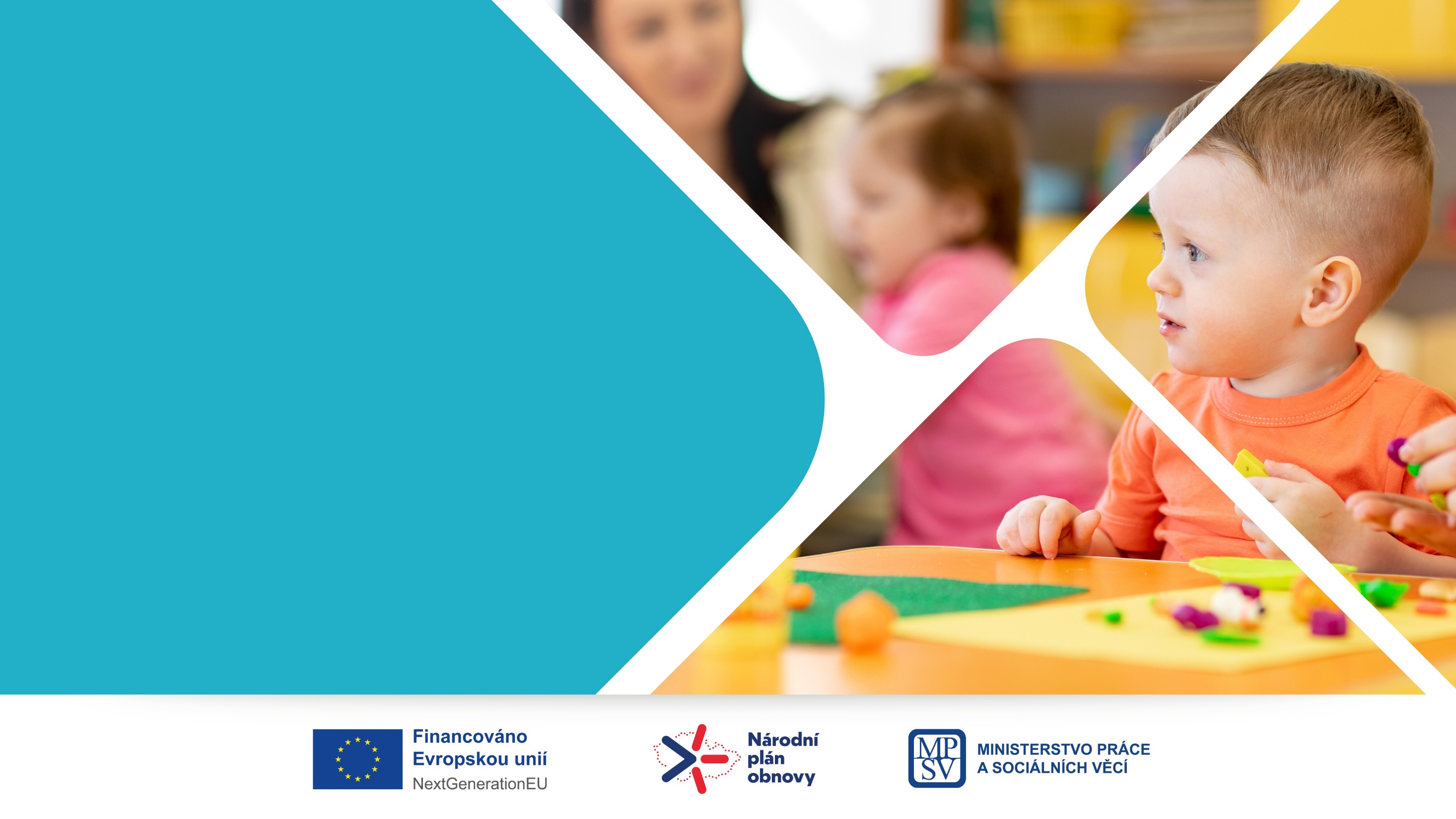 IV. BLOK

Příklady provozování dětské skupiny a možnosti výběru poskytovatele
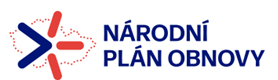 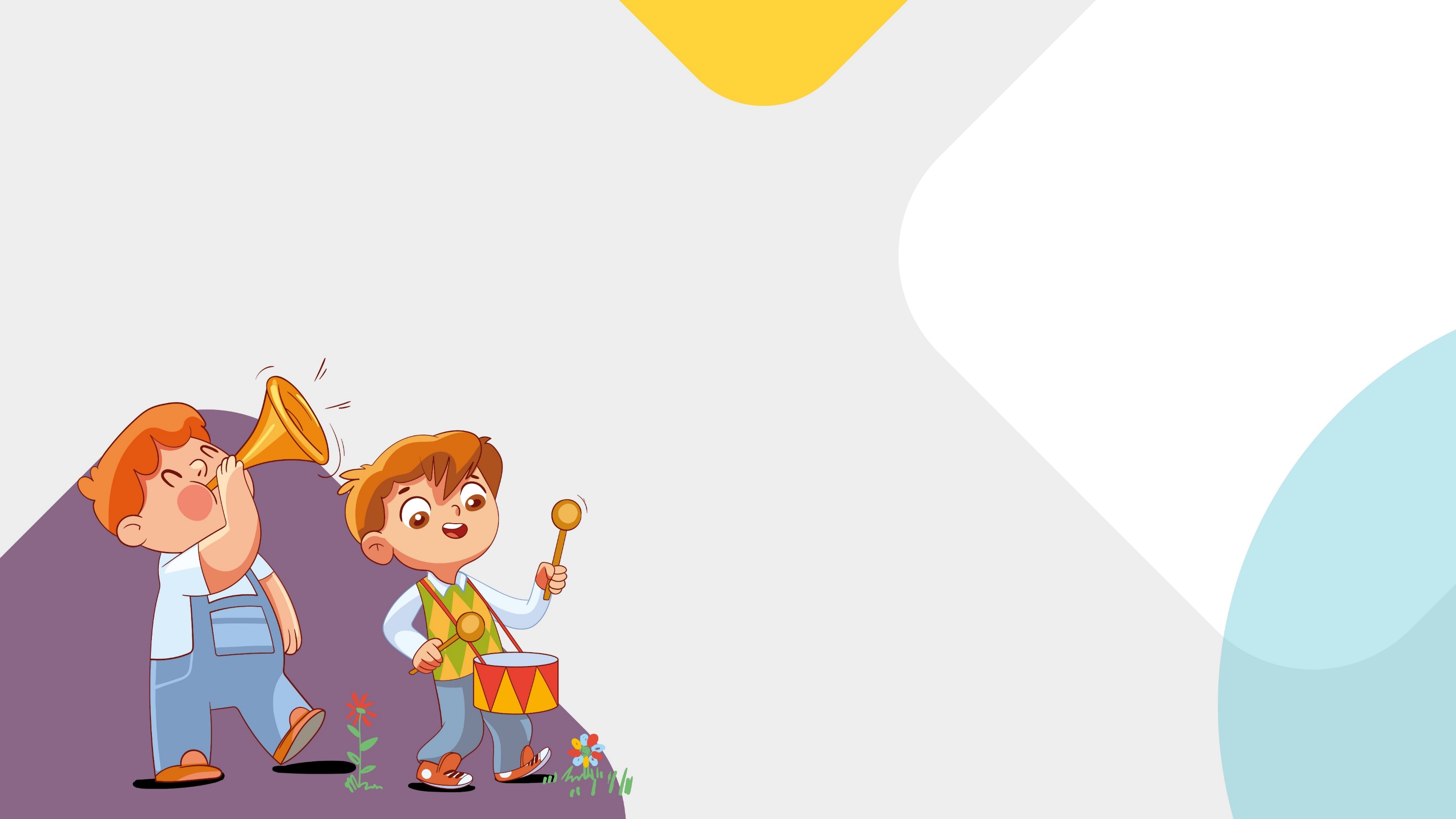 Možnosti výběru poskytovatele
Poskytovatel (DS pro veřejnost)
obec 
příspěvková organizace obce 
spolupráce s jiným subjektem

Výběr poskytovatele
strategické rozhodnutí 
míra rozhodování, kontroly a odpovědnosti
priority obce 
financování
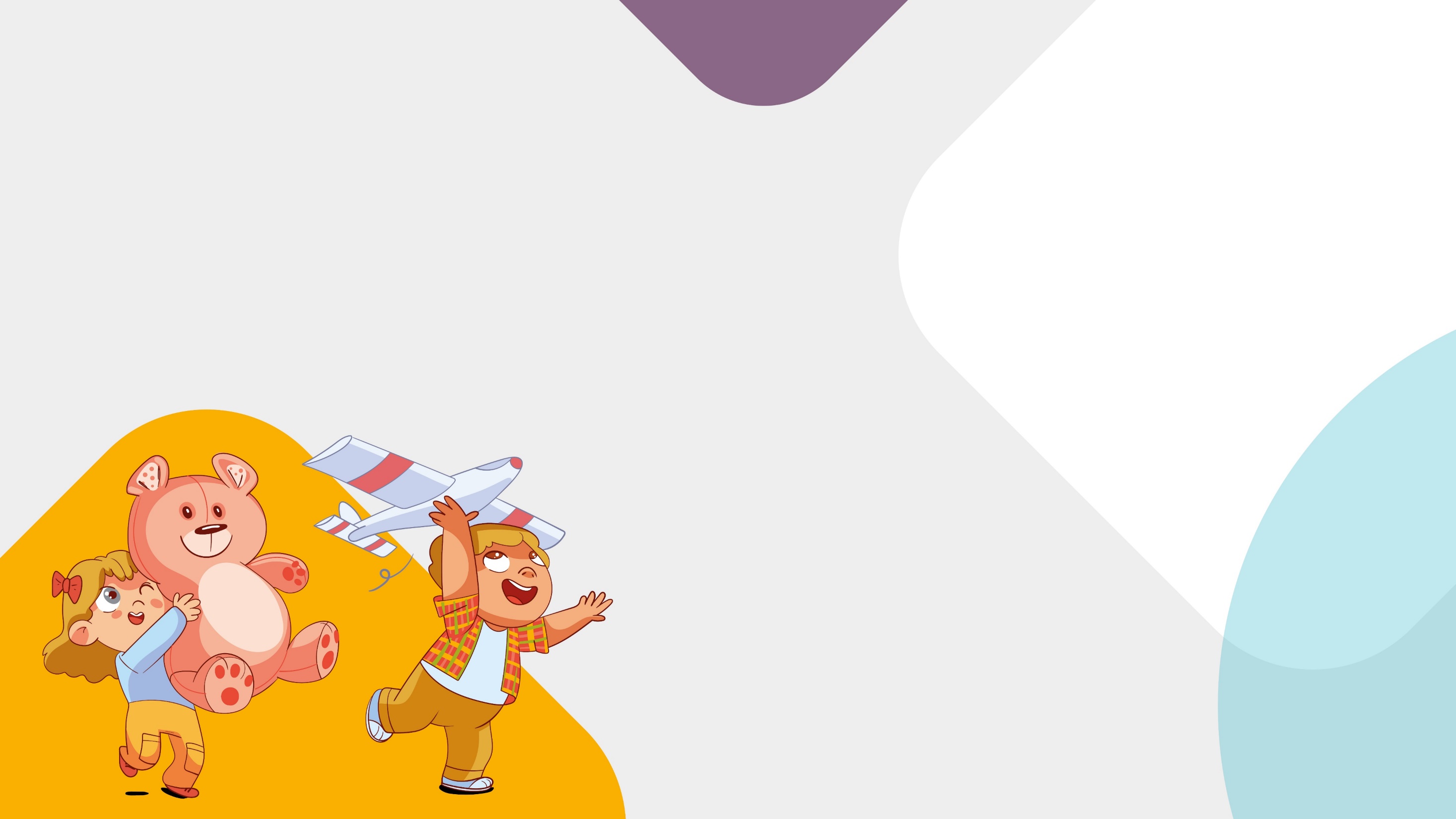 Provoz dětské skupiny pod MŠ
Smlouva o poskytování služby péče o děti v DS
Kritéria přijímání dětí
Příspěvek na provoz
Úhrada od rodičů
Provozní doba
Pečující osoby 
odborná způsobilost
odměňování
Metodická podpora
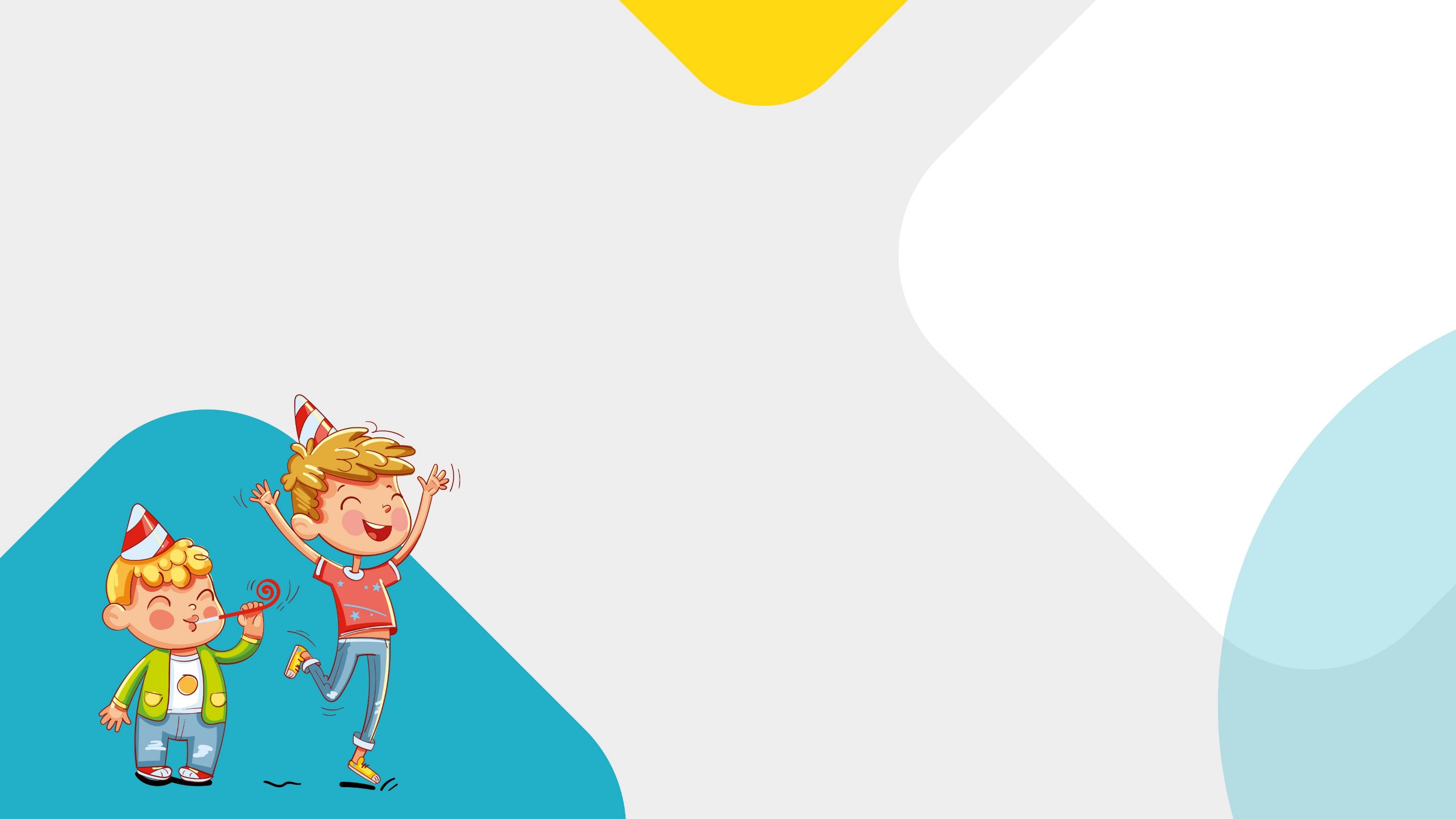 Rozdíly mezi mateřskou školou a dětskou skupinou
Mateřská škola 

MŠMT
cílovou skupinou jsou děti
děti ve věku od 2 let do zahájení povinné školní docházky
předškolní vzdělávání
zajišťuje povinné předškolní vzdělávání
školní vzdělávací program
Dětská skupina

MPSV
cílovou skupinou jsou rodiče
děti ve věku od 6 měsíců do zahájení povinné školní docházky
výchova a péče 
povinné předškolní vzdělávání formou individuálního plánu
plán výchovy a péče
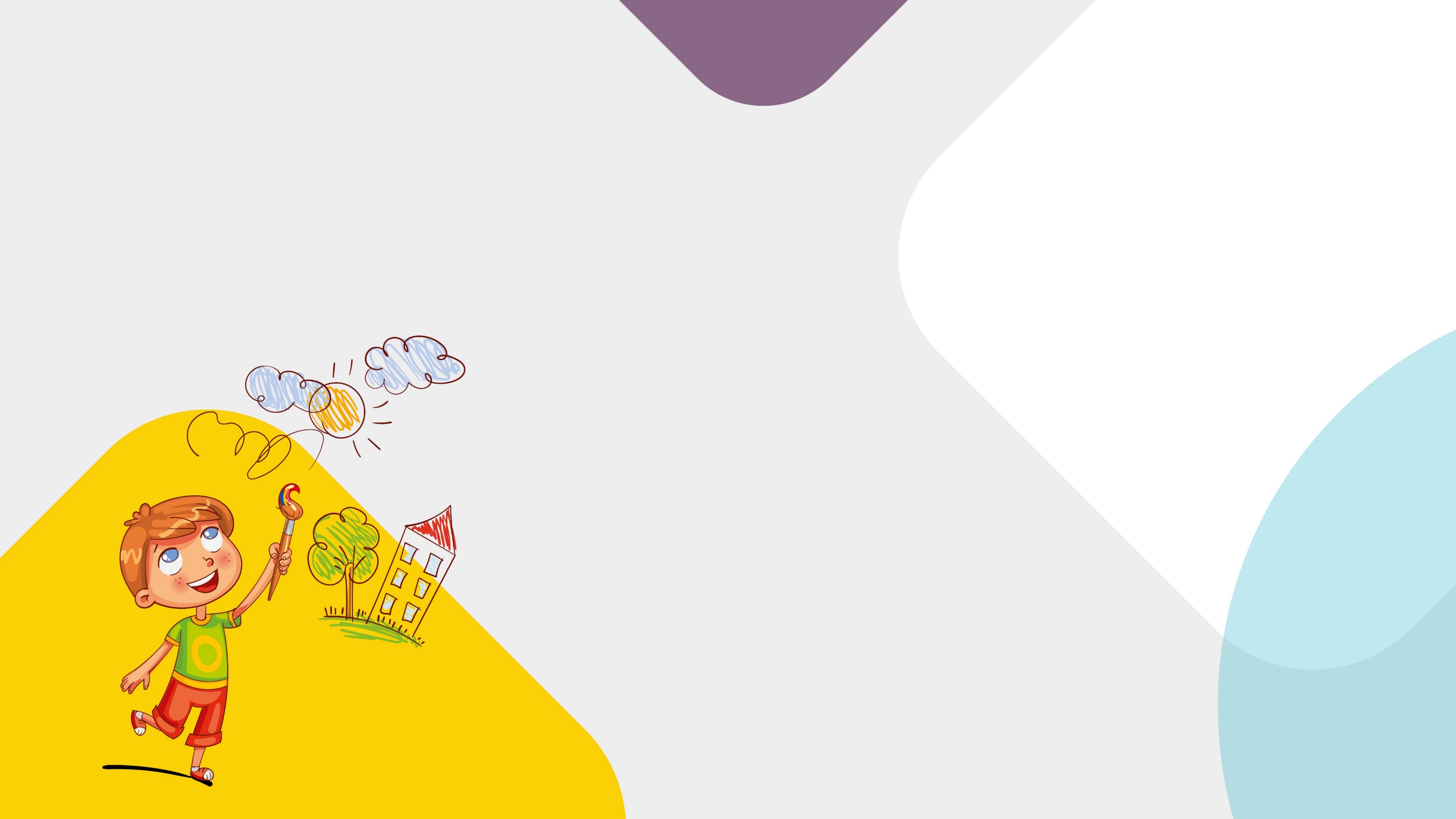 Užitečné odkazy:
Zákon č. 247/2014 Sb.
247/2014 Sb. Zákon o poskytování služby péče o dítě v dětské skupině a o změně souvisejících zákonů (zakonyprolidi.cz)
Online vzdělávání a e-learning 
Podpora implementace dětských skupin - On-line vzdělávání (dsmpsv.cz)
Evidence dětských skupin 
e-EDS (mpsv.cz)
Metodická pomoc a podpora, konzultace a poradenství, online semináře a workshopy
https://www.youtube.com/watch?v=NAF59_Zh4aE
Vydané informační a metodické materiály (vč. Průvodce pro naplňování standardů kvality péče)
Metodické materiály (mpsv.cz)
Balíček pro municipality 
Podpora implementace dětských skupin - Balíček pro municipality k zřízení dětské skupiny v obci (dsmpsv.cz)
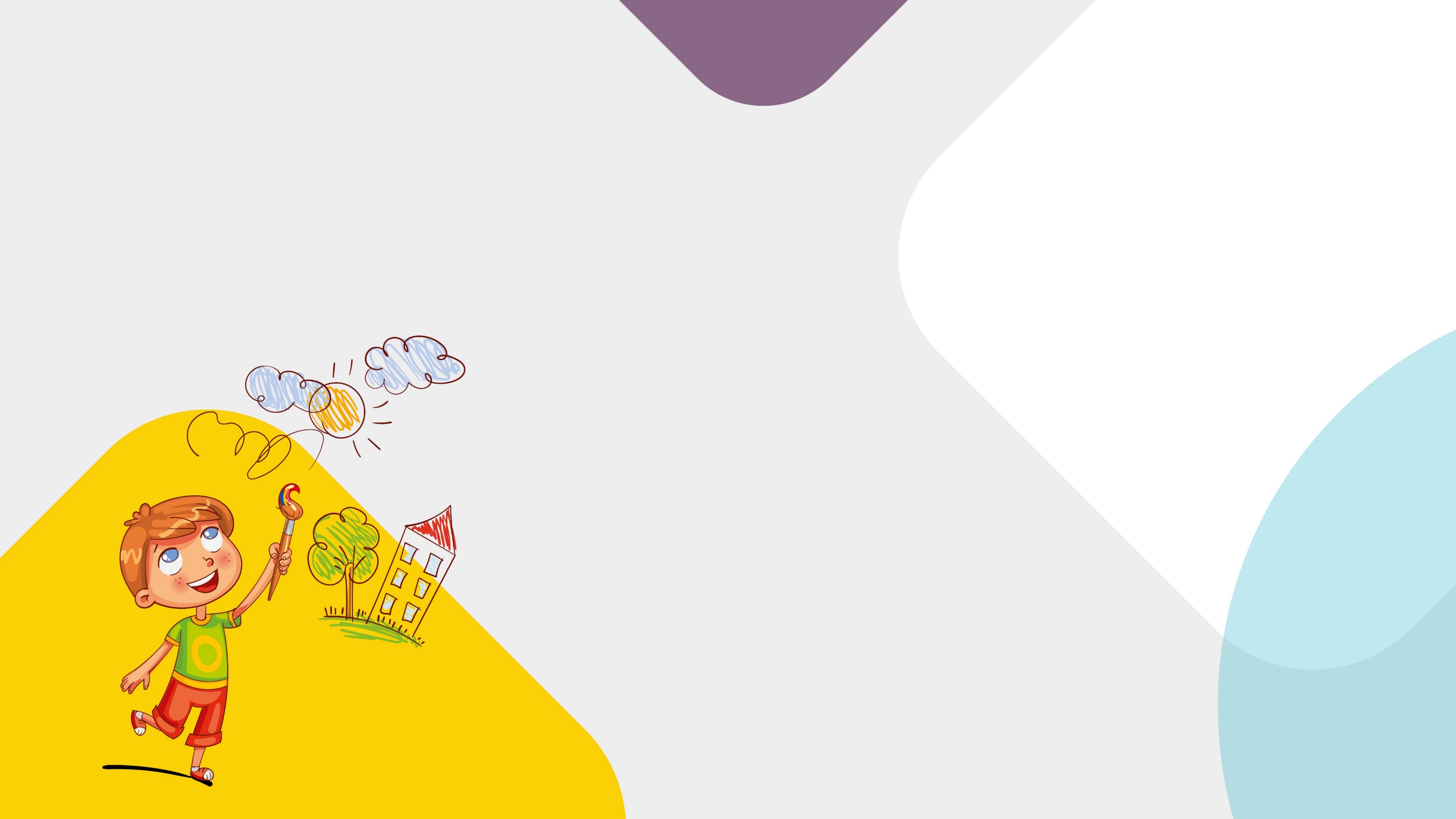 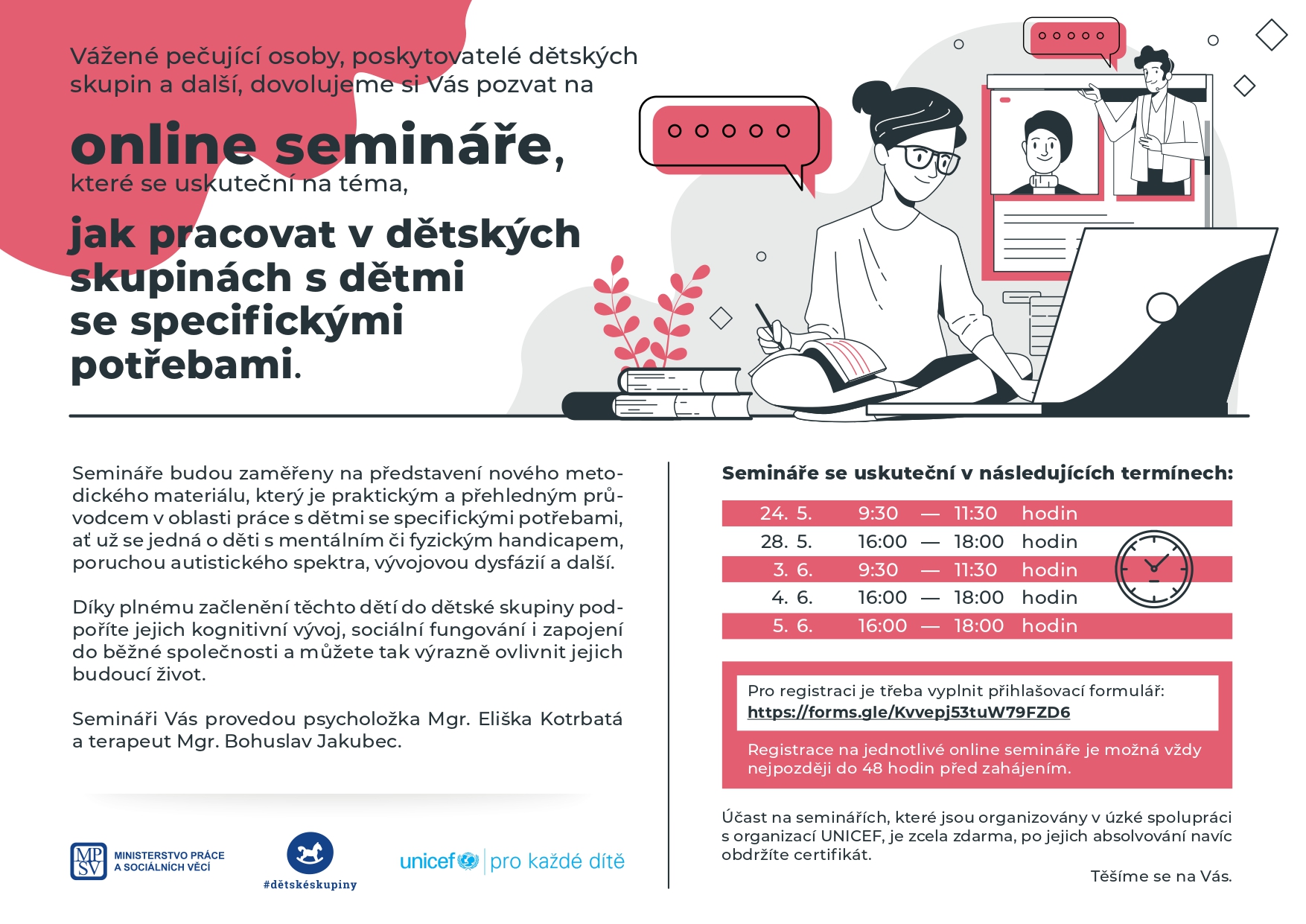 Pro registraci je třeba vyplnit přihlašovací formulář:

https://forms.gle/Kvvepj53tuW79FZD6
15
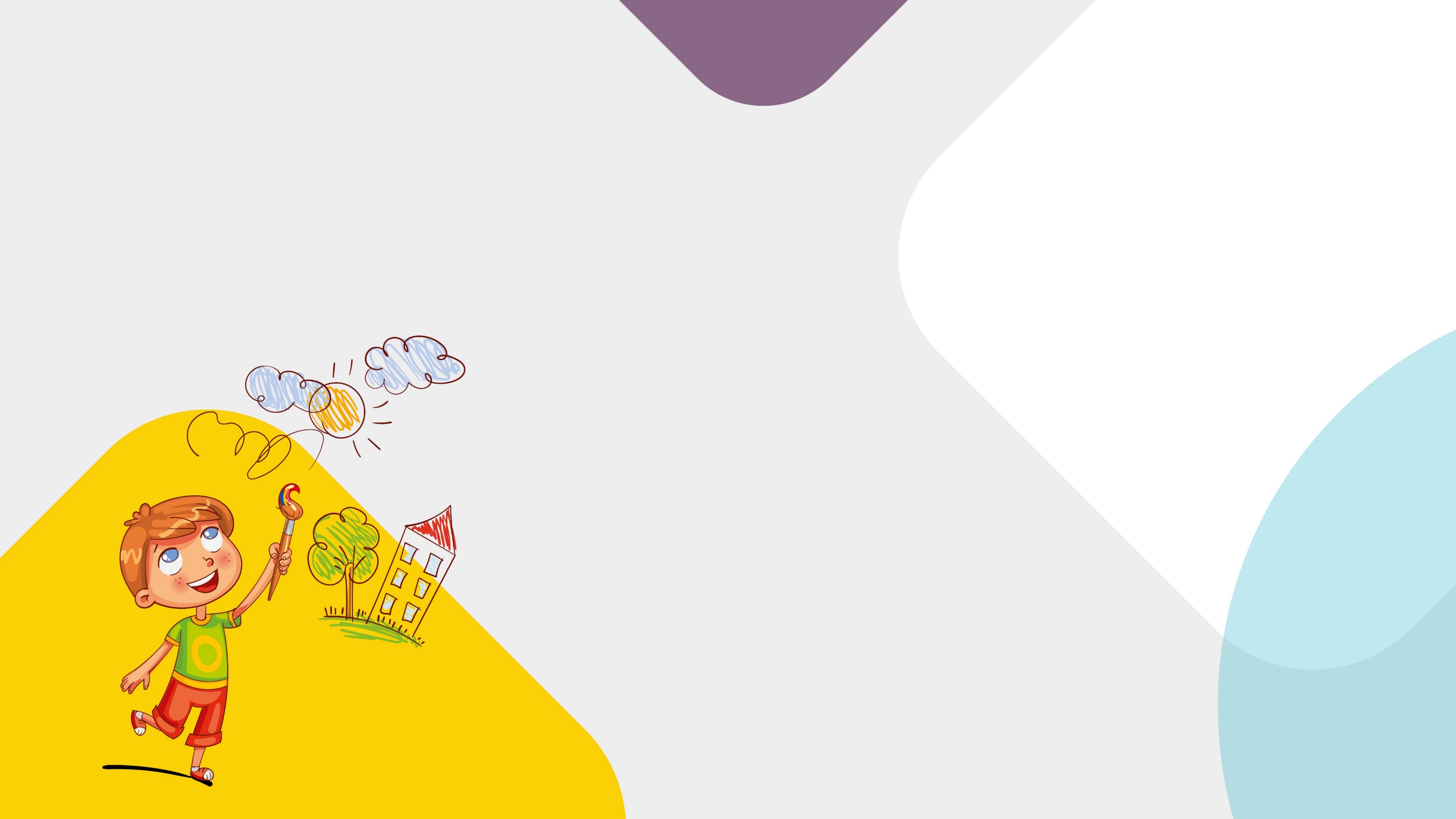 Kontakty
Mgr. Lydie Keprová lydie.keprova@mpsv.cz
Mgr. Alexandra Lacinová alexandra.lacinova@mpsv.cz
Bc. Anna Machátová anna.machatova@mpsv.cz

Emailové dotazy
ds@mpsv.cz

www.dsmpsv.cz
www.mpsv.cz/detske-skupiny
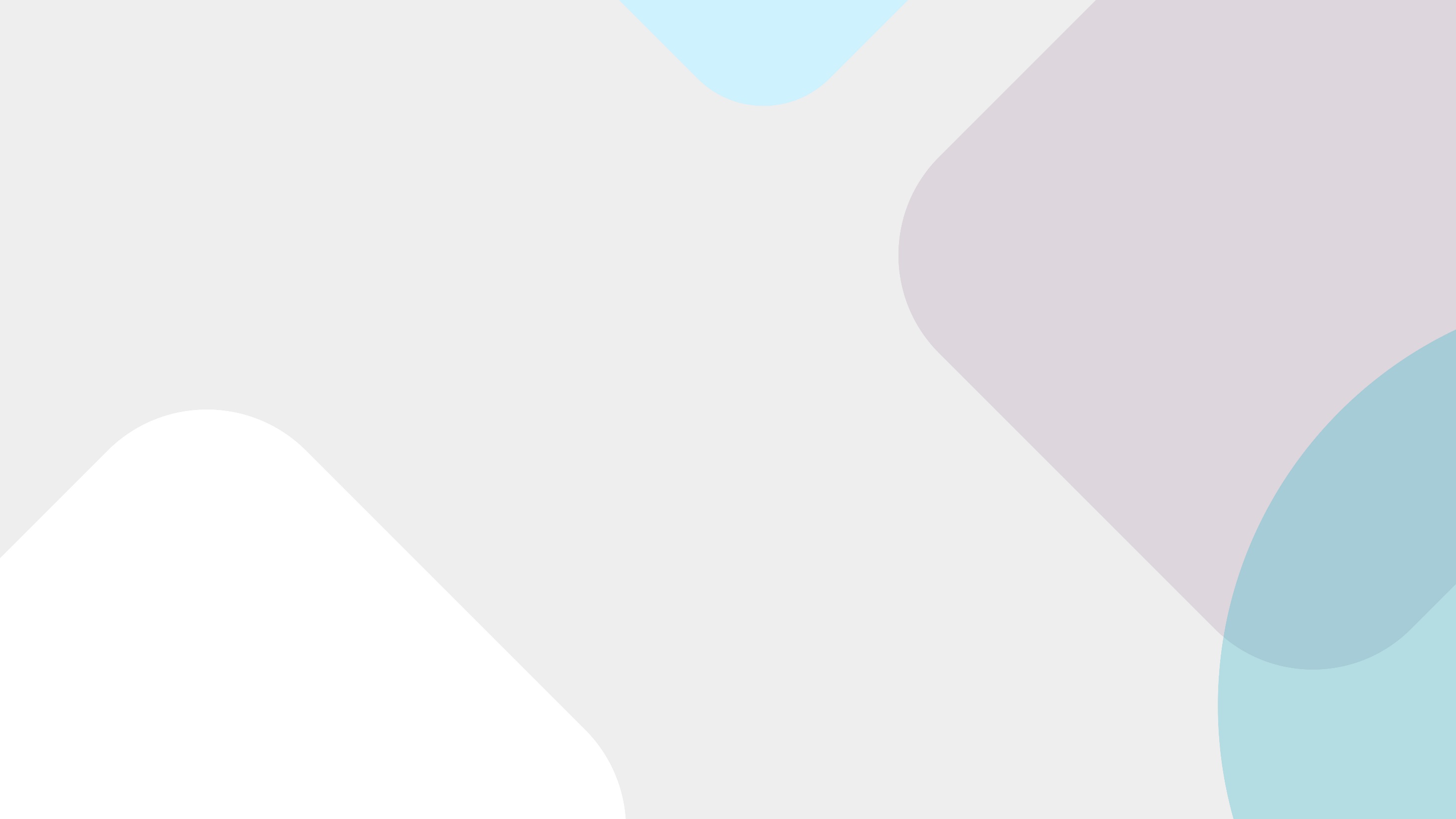 Děkujeme za pozornost
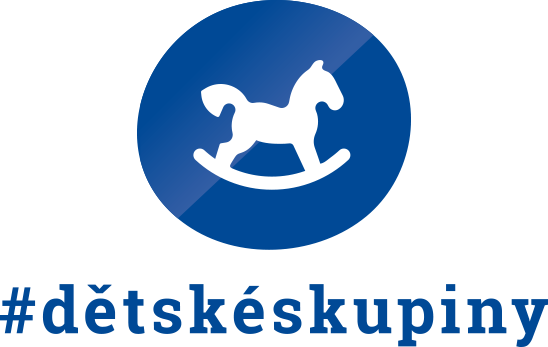 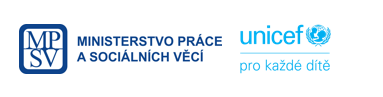